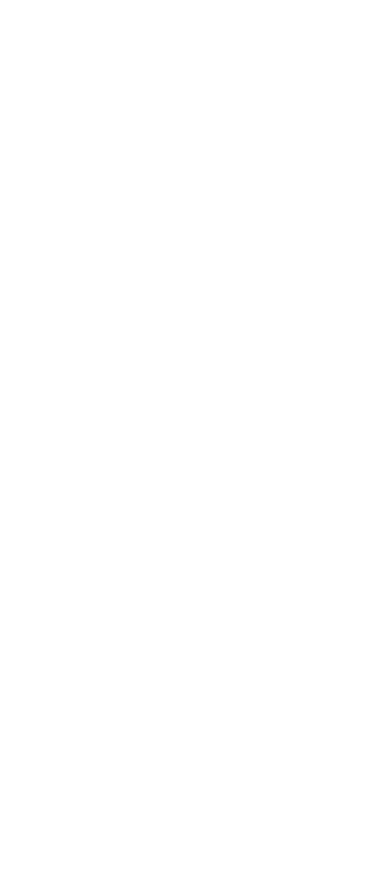 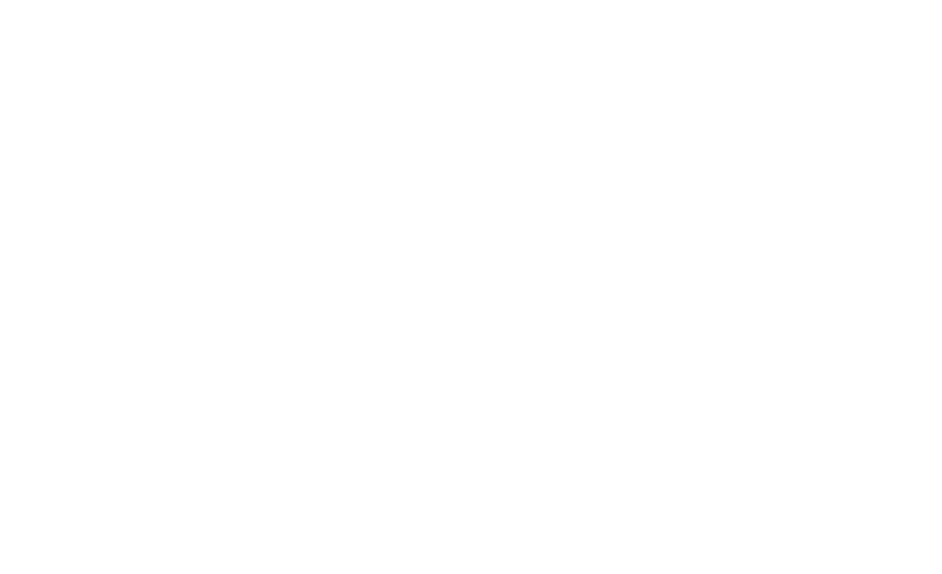 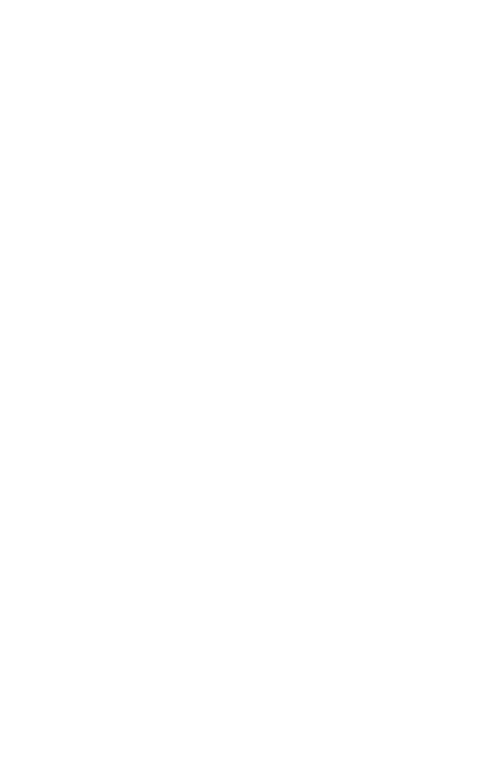 MASTER
Building Resilience
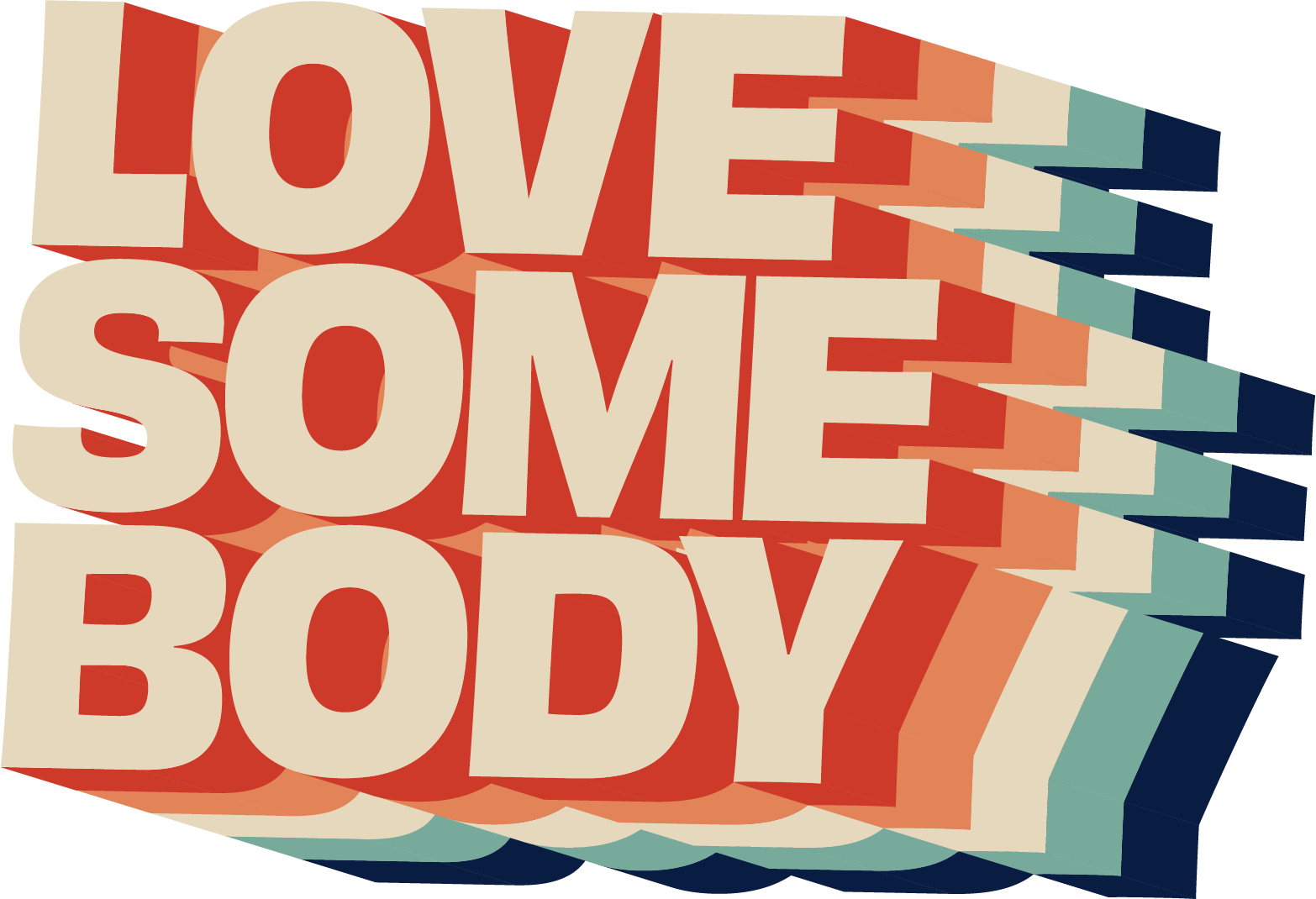 Session One: 1 of 9
[Speaker Notes: Facilitators NOTES:

ICE BREAKER: 2 x Optional Greeting Games.

1. Creepy Game -  anonymously write down one creepy thing about you that no one knows. (give an example – eg one other school student said they kissed their cuzn)
(props: - Pen & Paper and a prize) 
YES Collect Paper and Read Out answers– asking class if its creepy or normal.
Class votes the most creepiest……when the vote comes down to 1 finalist…..then YES will offer a PRIZE if the anonymous person reveals who they are. 

2. Bingo Name game -.
Prep up by ensuring you have the A5 Bingo Cards & Pens.
Students are asked ask other students whether a box relates to them, and the write their name in the box - to walk around and find The 1 Student to tick all the boxes wins.]
WHY ARE YOU HERE ?
Learn to Confront Fears: Rejection, Failure, Punishment, Shame.
Navigate challenges and while protecting your personal well-being and happiness.
Goal: Build Confidence - Emotional Strength to Fight the Good Fight.
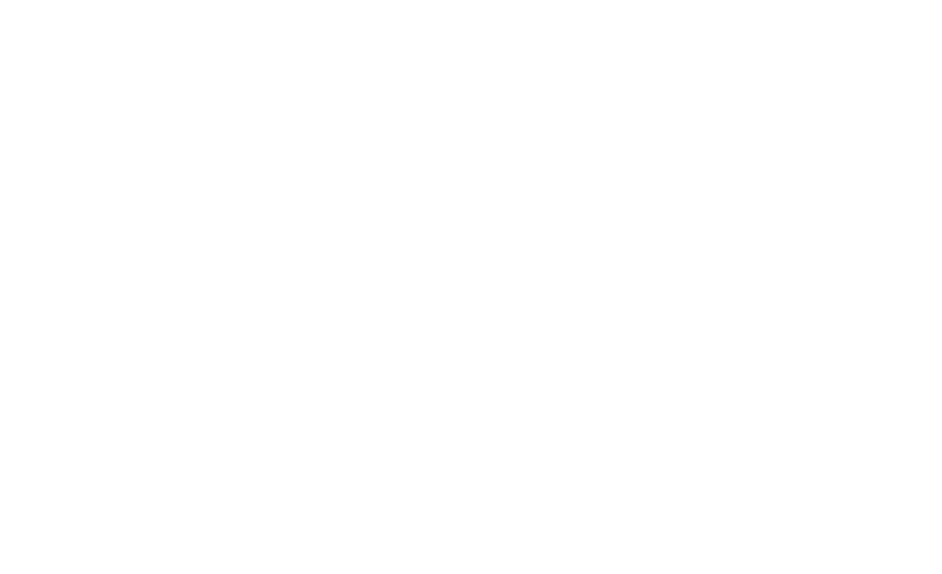 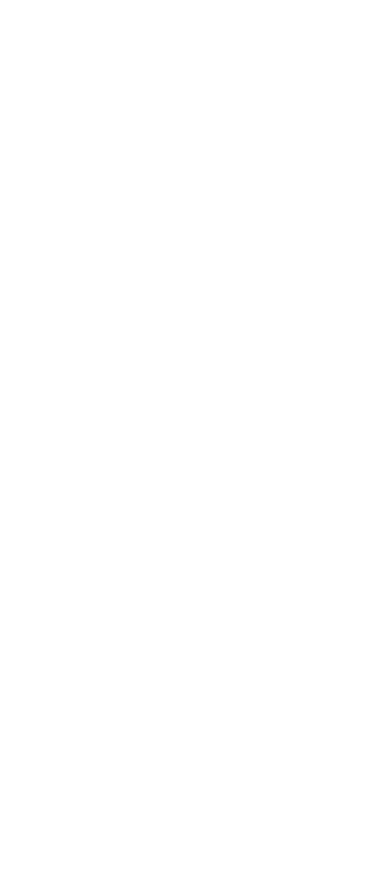 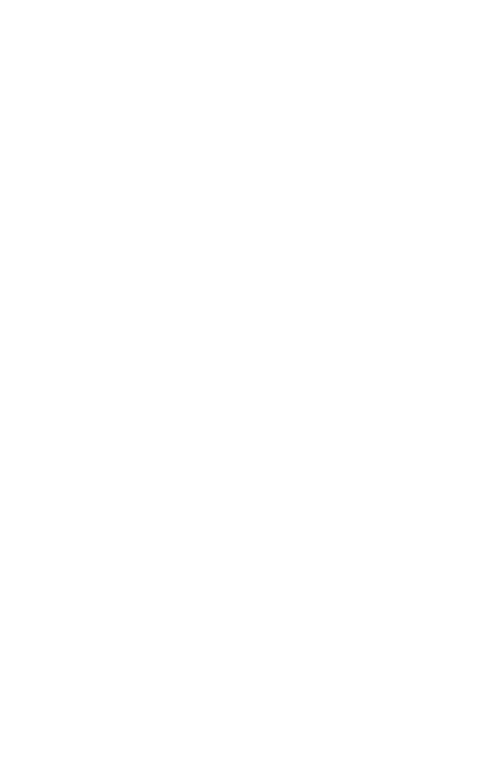 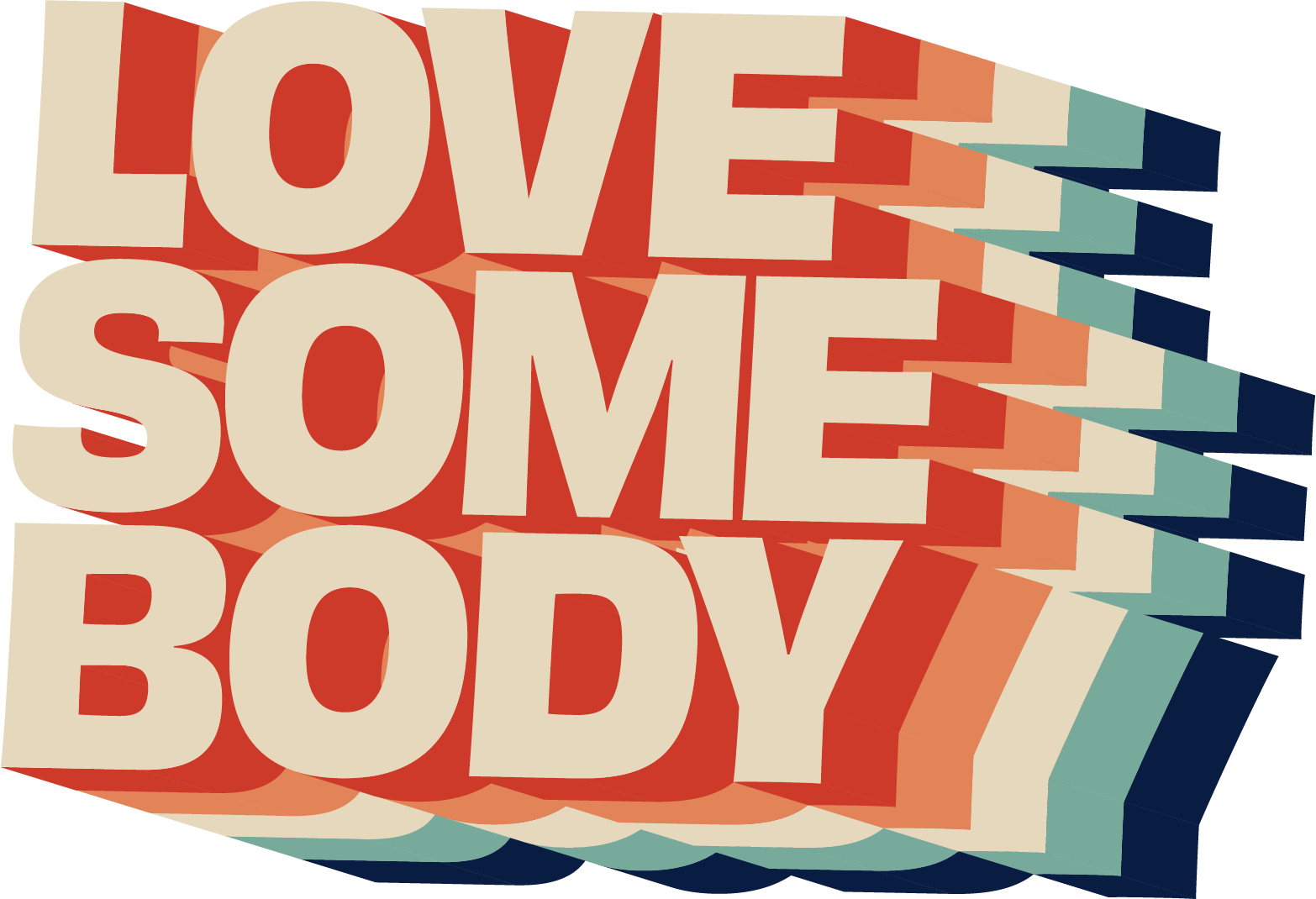 Session One: 2 of 9
[Speaker Notes: Like how you go to a gym for physical fitness – you come to FTGF for mental fitness.]
RESPECT KORERO
RESPECT CONFIDENTIALITY
NOT JUDGEMENTAL
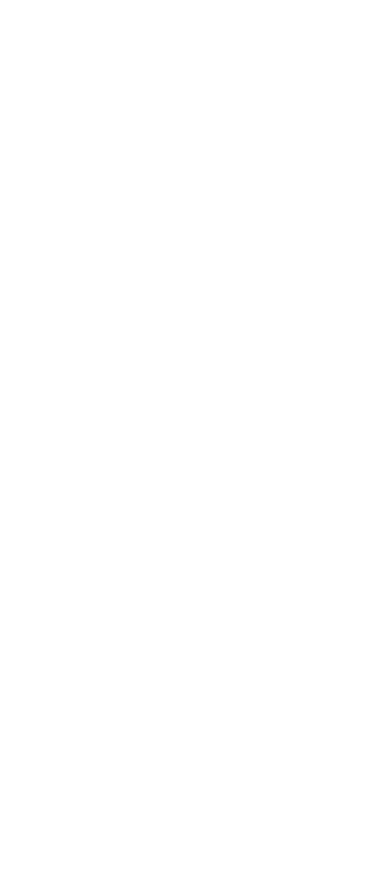 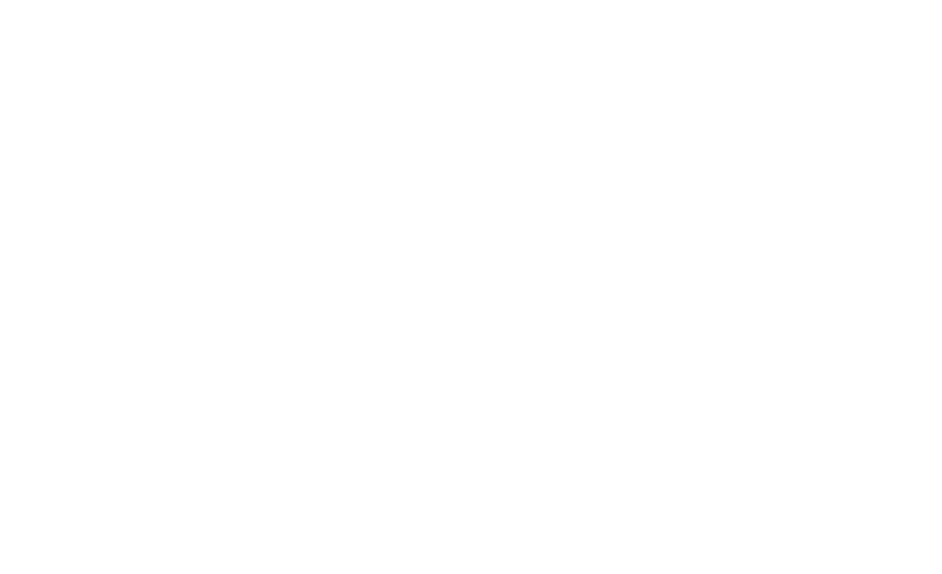 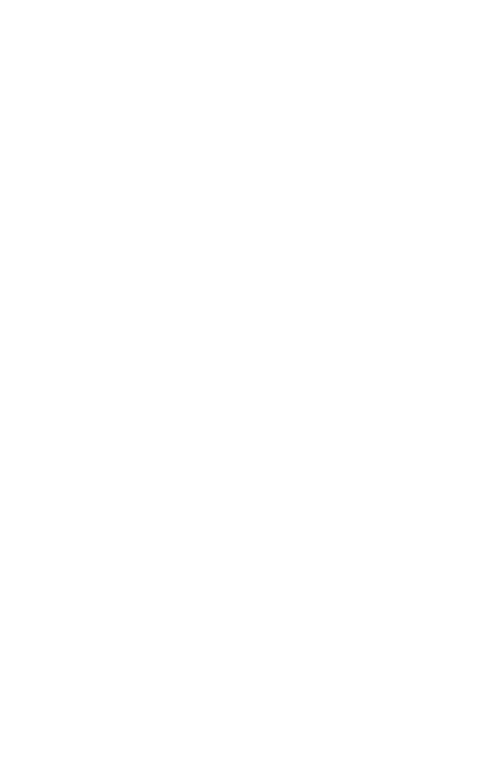 OPEN HONEST
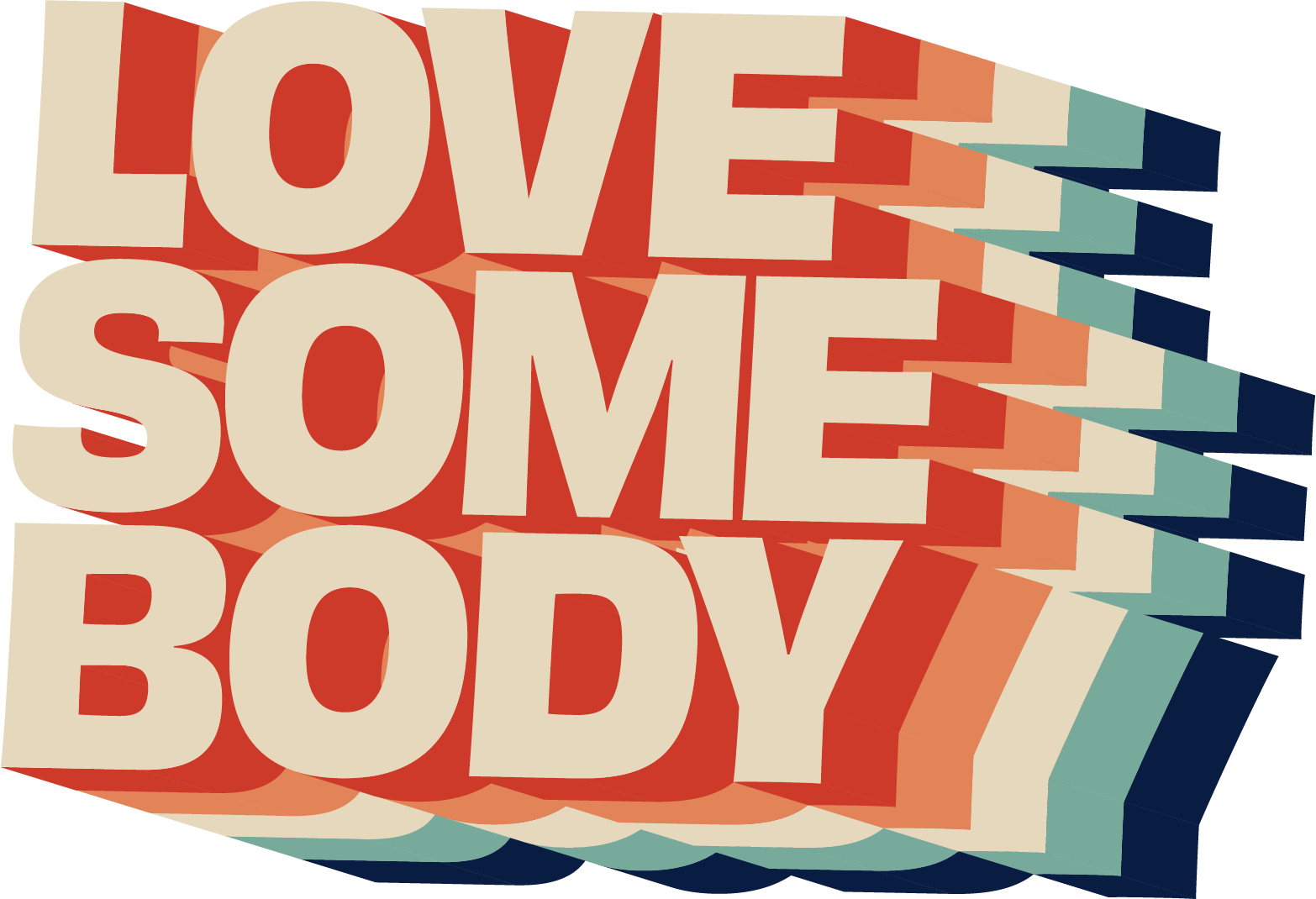 Session One: 3 of 9
[Speaker Notes: Everything is Confidential –(Create a safe place) -  UNLESS its Unsafe, we have a duty of care to refer to professionals if we hear thing that are unsafe for the individual and also others.]
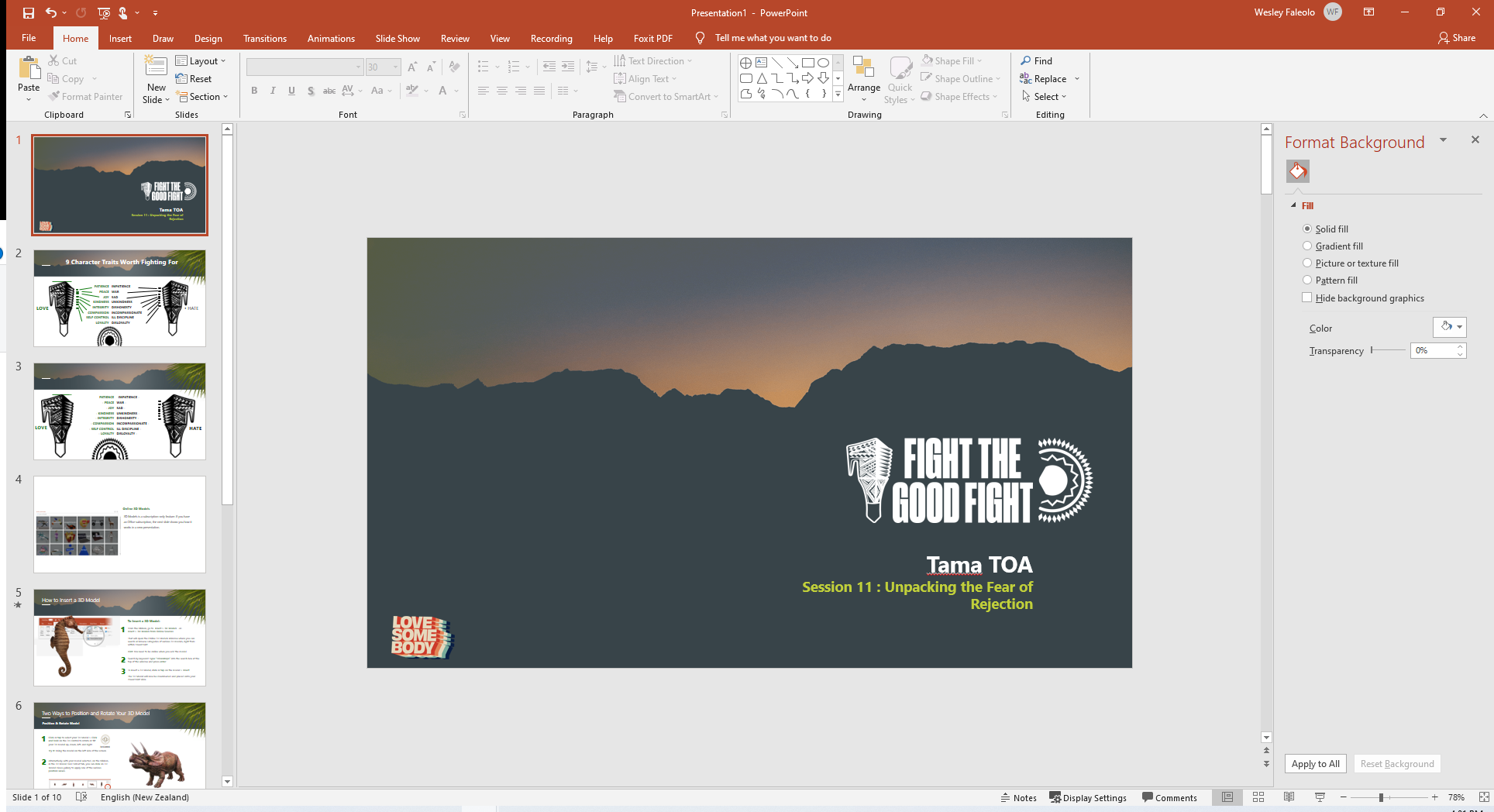 TERM TOPICS
The Content
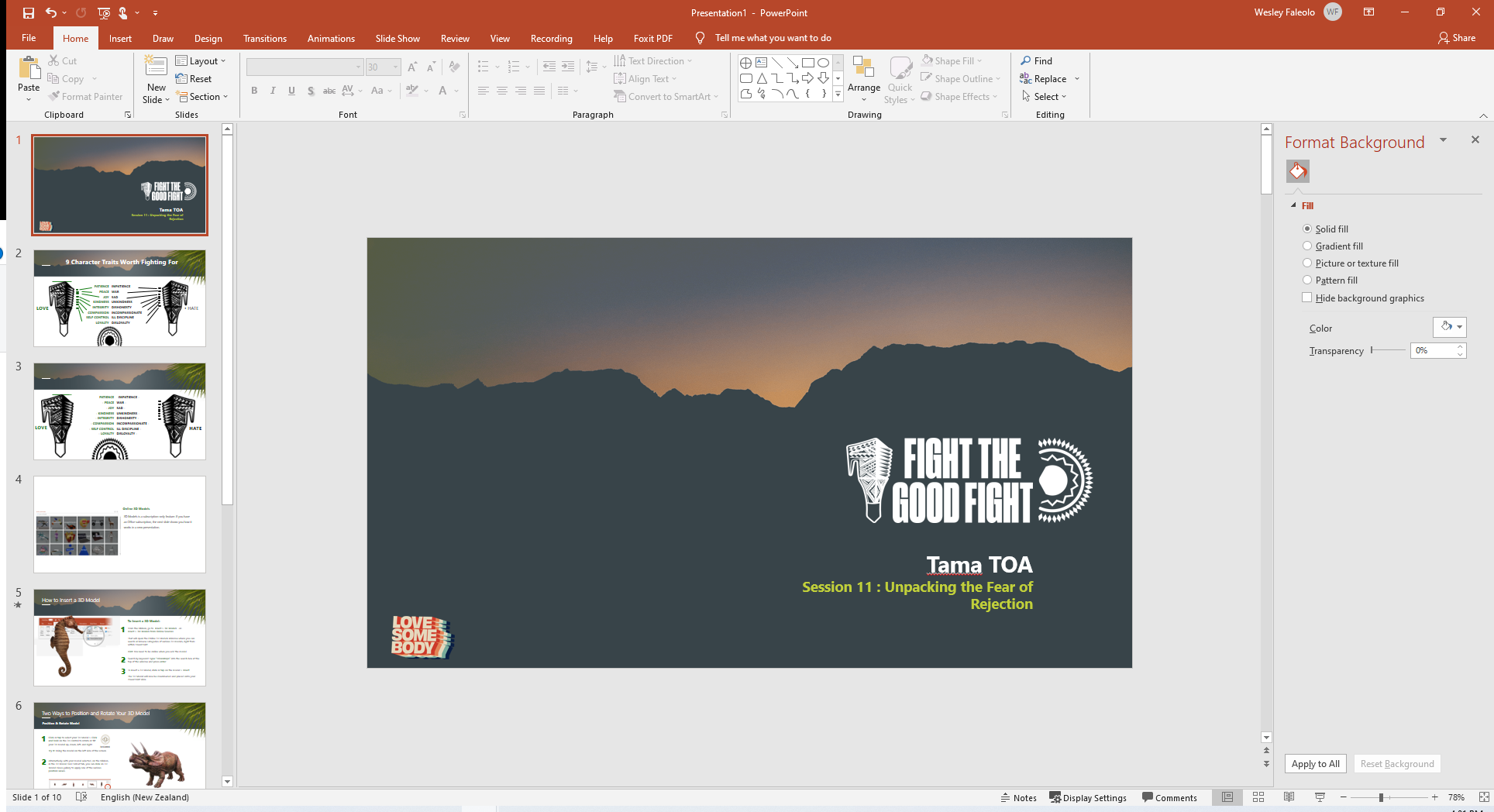 COMPASSION
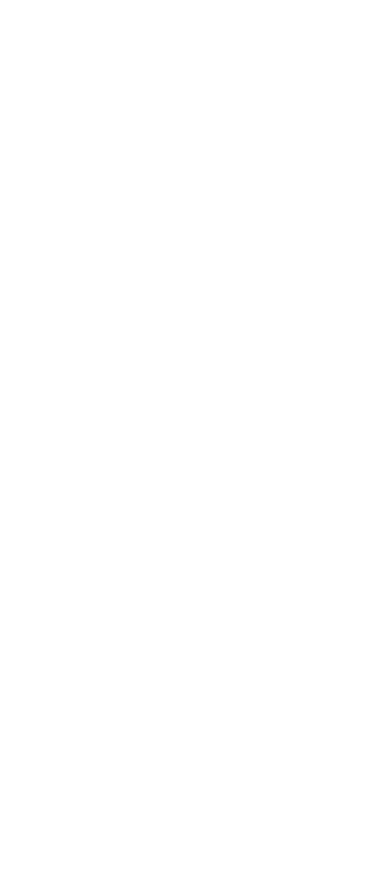 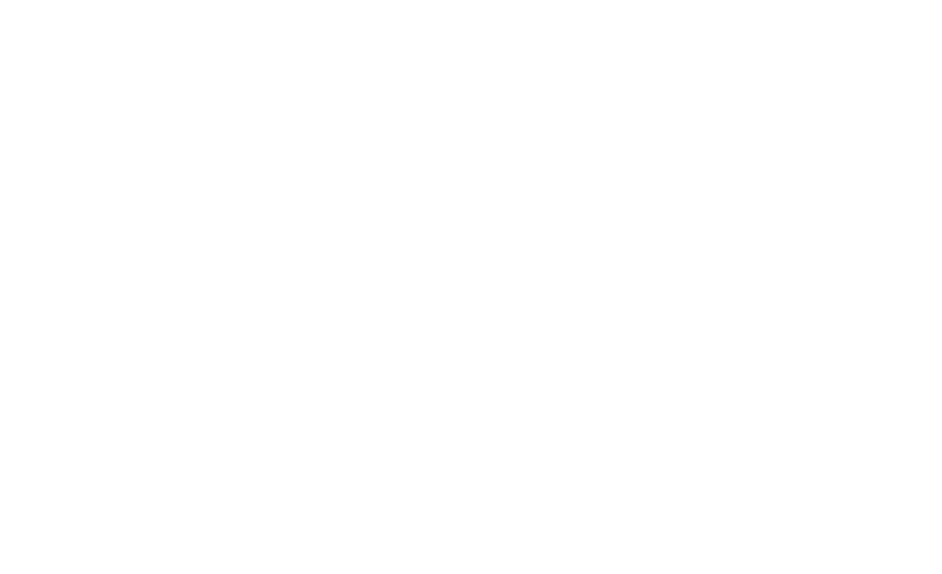 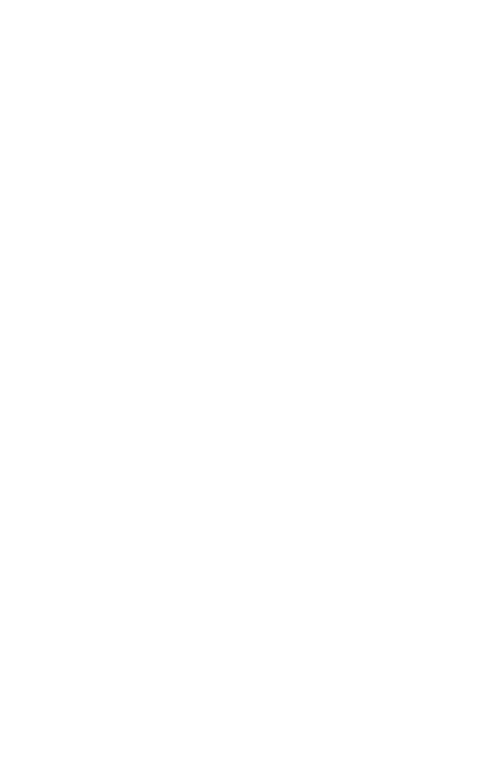 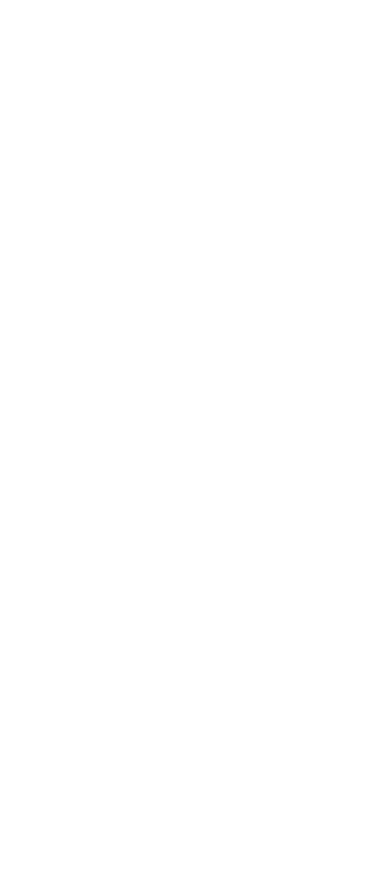 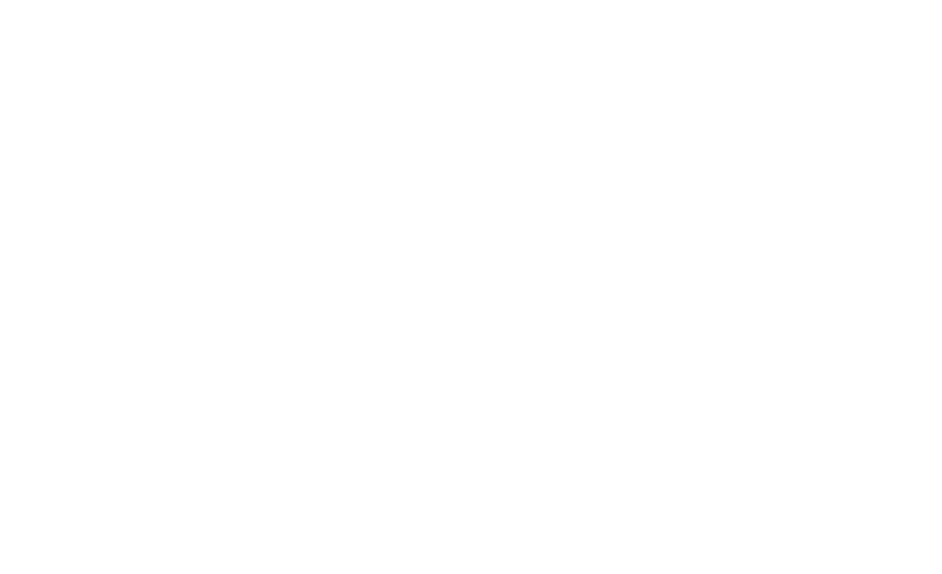 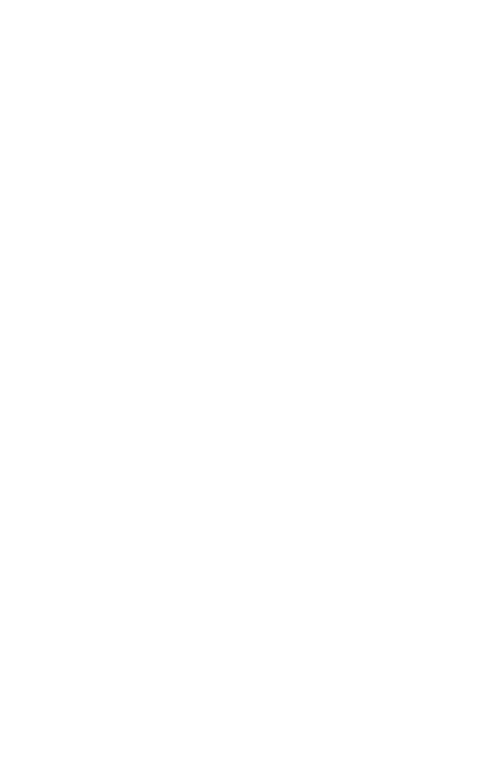 Session One: 4 of 9
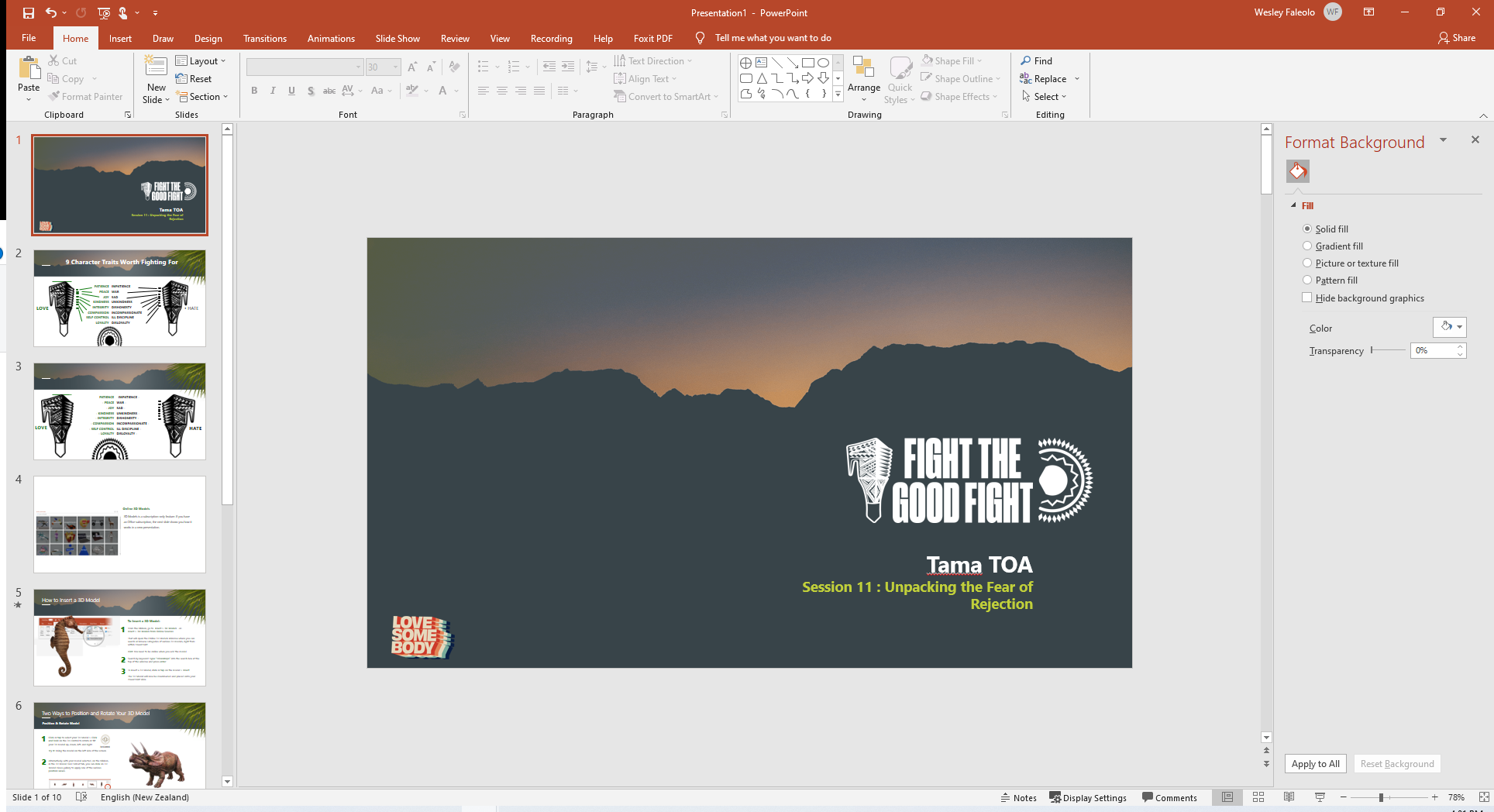 The BATTLE
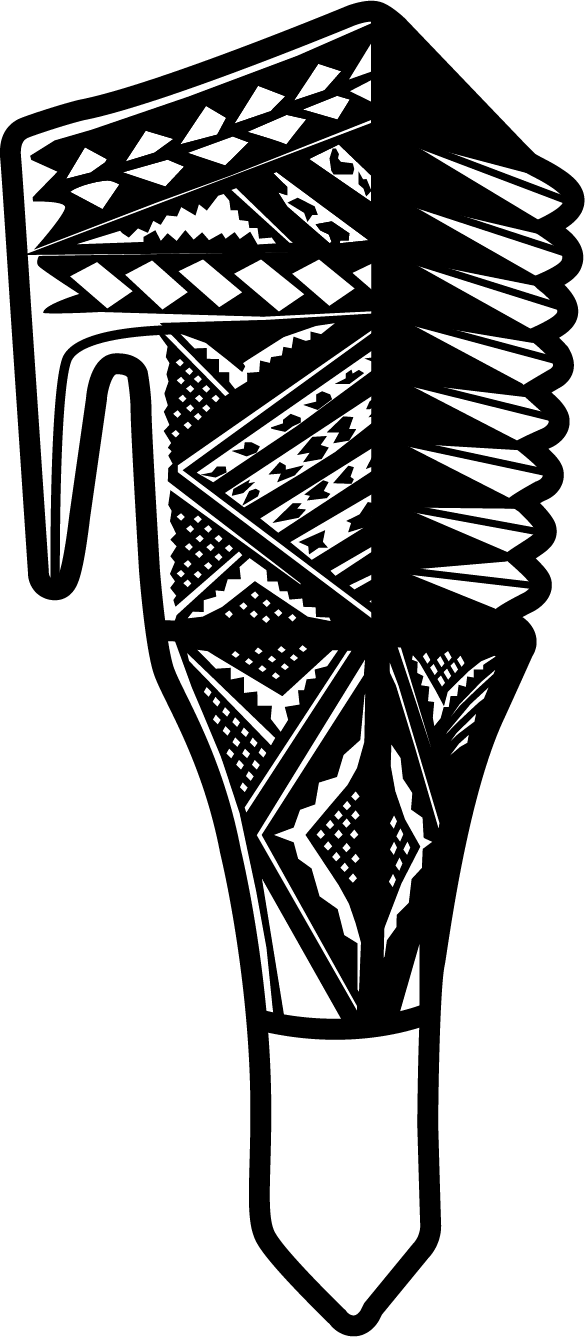 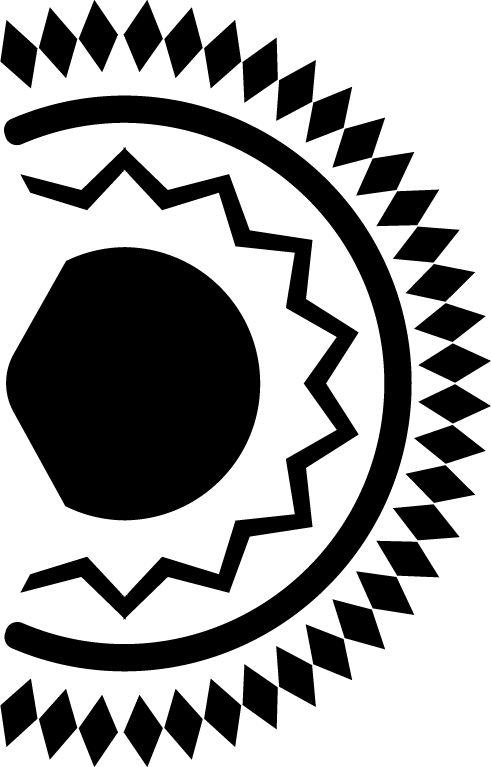 WHY AM I FIGHTING?
WHO AM I FIGHTING?
WHAT  DOES WINNING DO FOR ME?
WHO DETERMINES THE BATTLE?
WHO AM I IN THE BATTLE?
WHAT HAPPENS IF WE LOSE?
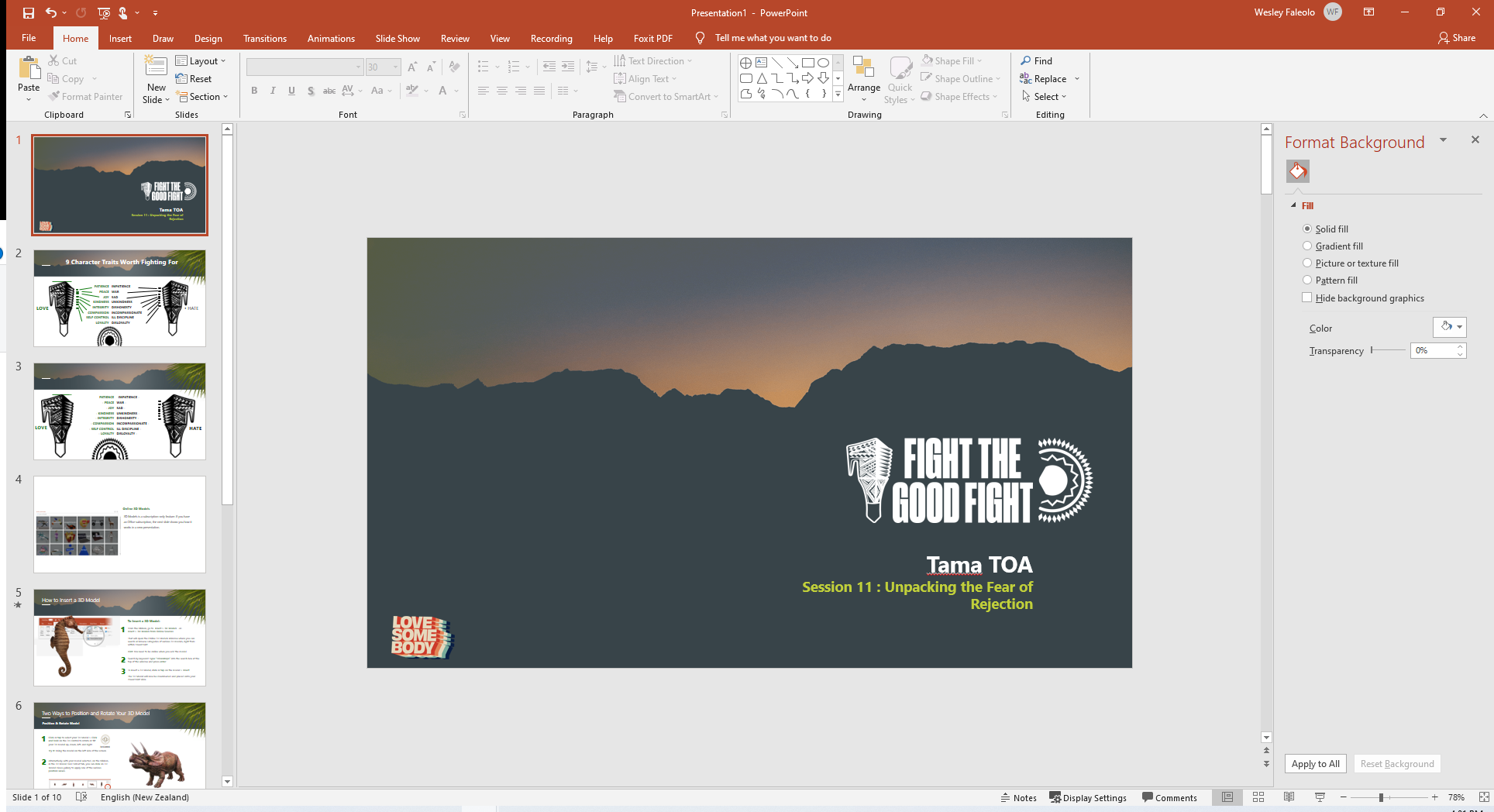 Session One:  5 of 9
COMPASSION
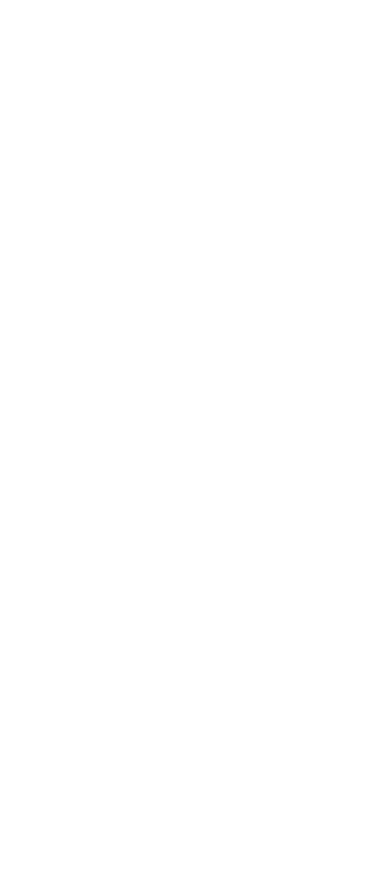 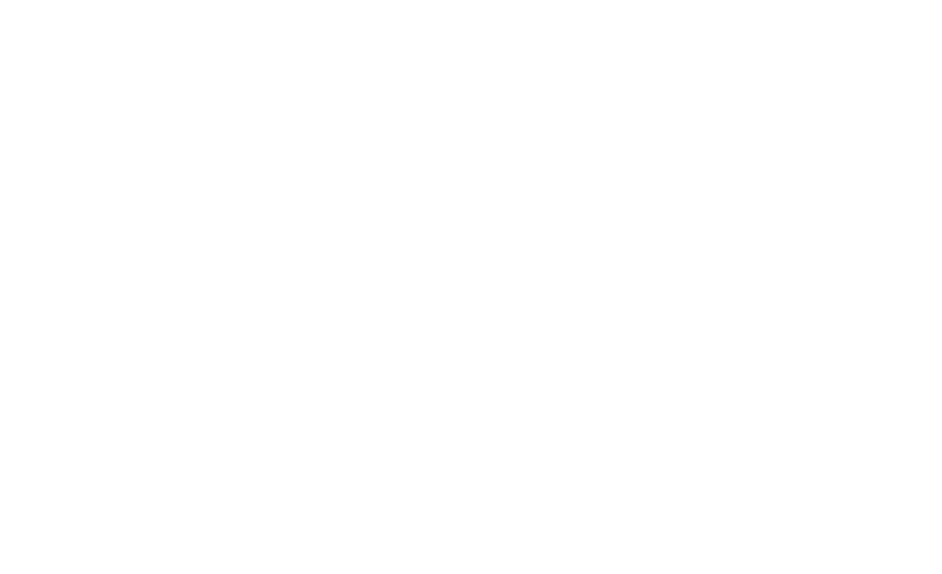 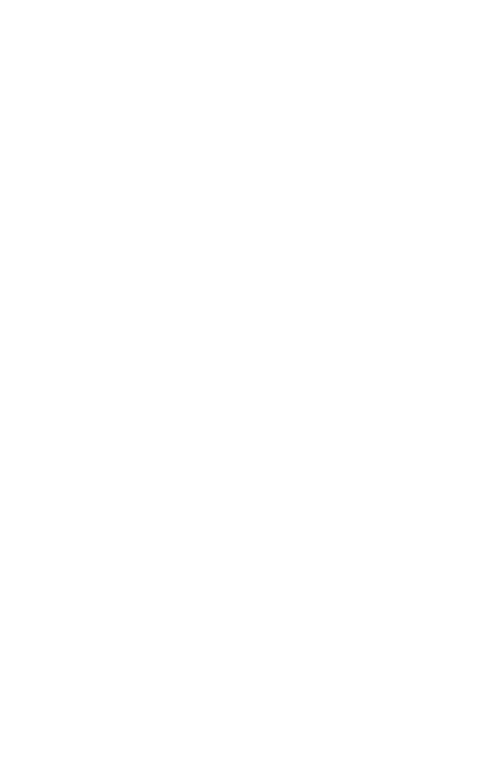 [Speaker Notes: What are the first things you think of when you are  in a battle.]
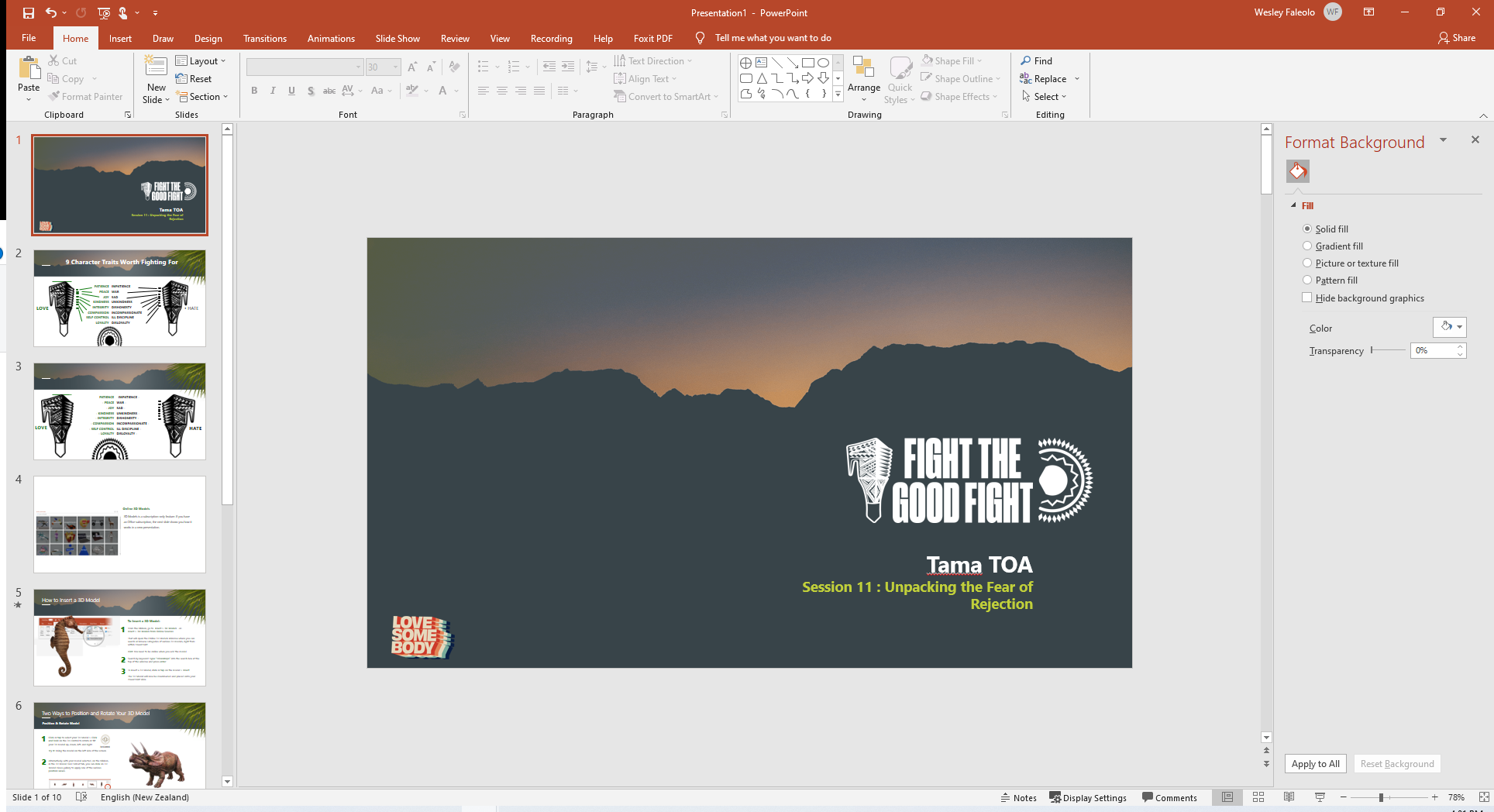 THE BATTLE GROUND?
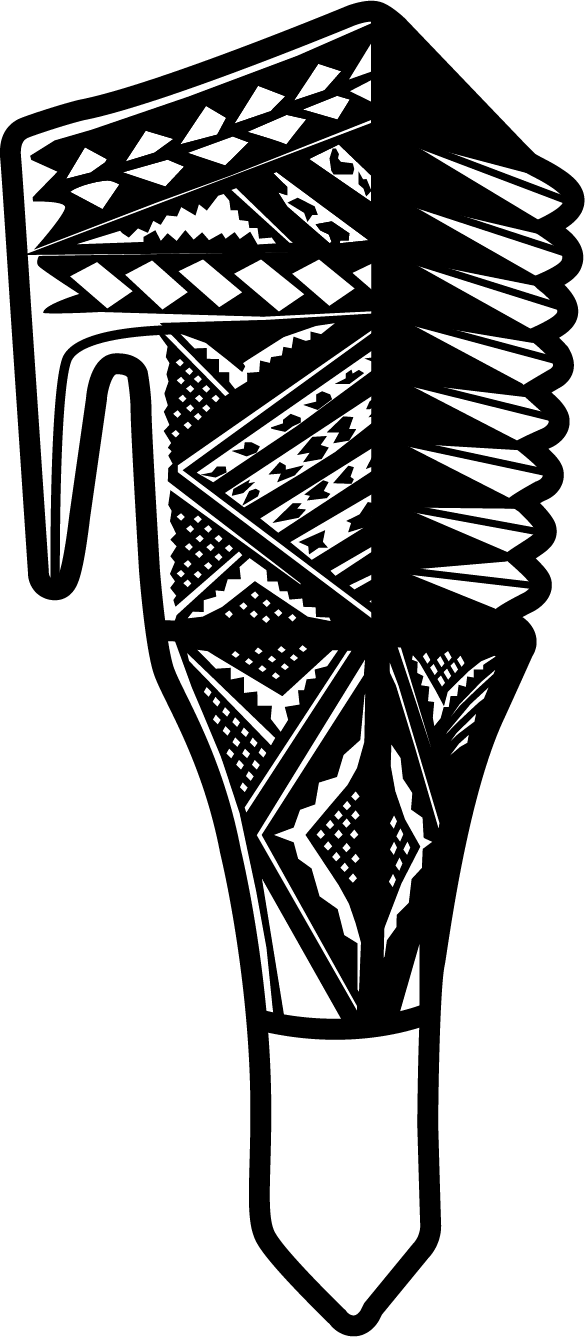 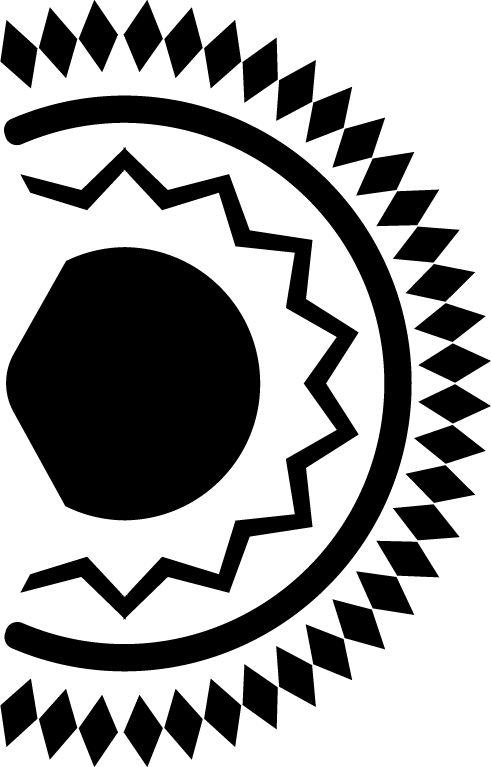 FIELD OF EMOTIONS
SOURCED BY 4 VOICES
OUR OWN VOICE
OTHER PEOPLES VOICE
BAD VOICE
GOOD VOICE
CAN BE INTENSE IF WE CANT FILTER OUT THE VOICES
THE GOOD THING IS WE CAN FILTER IT
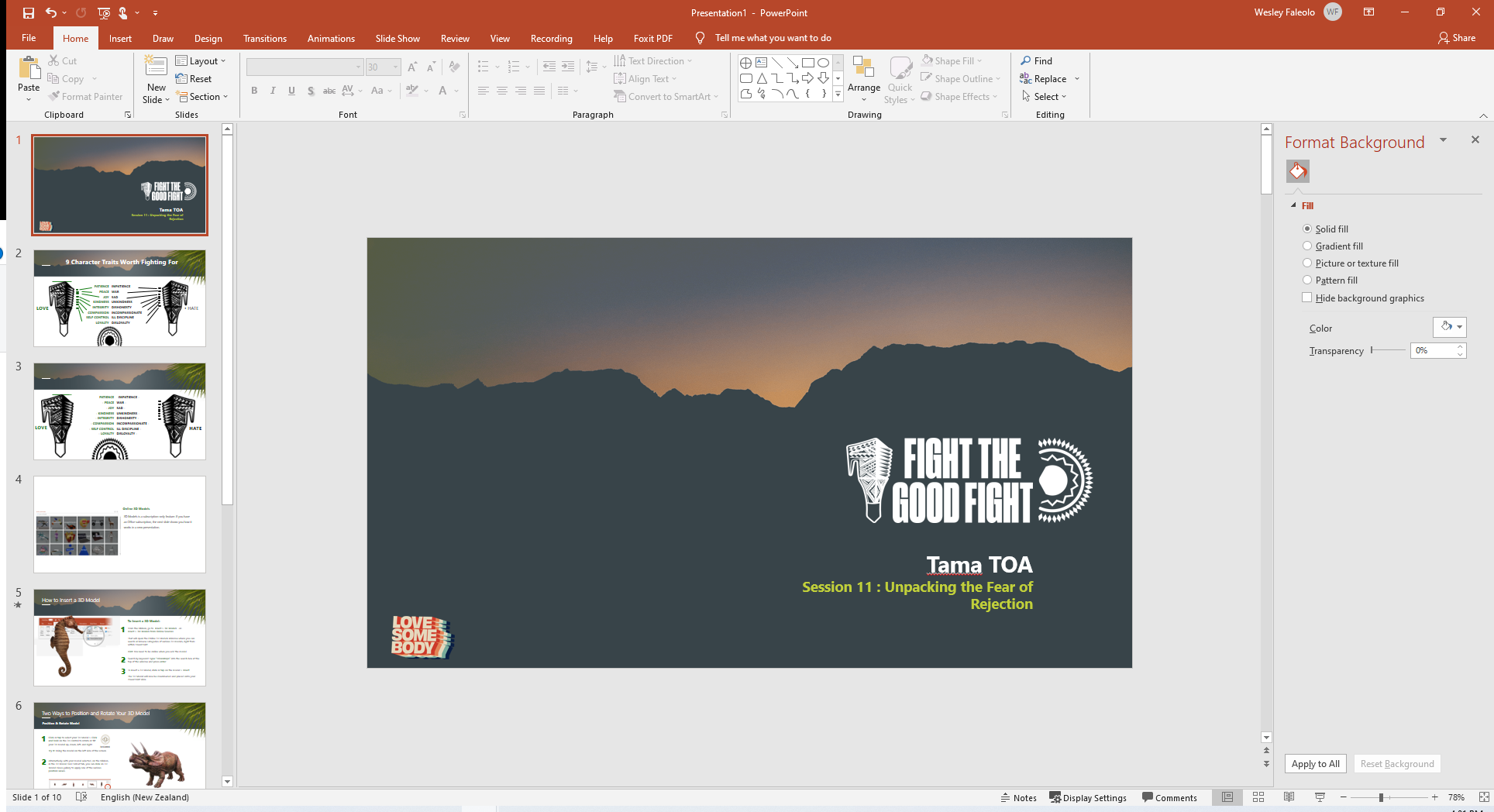 Session One:  6 of  9  Slides
COMPASSION
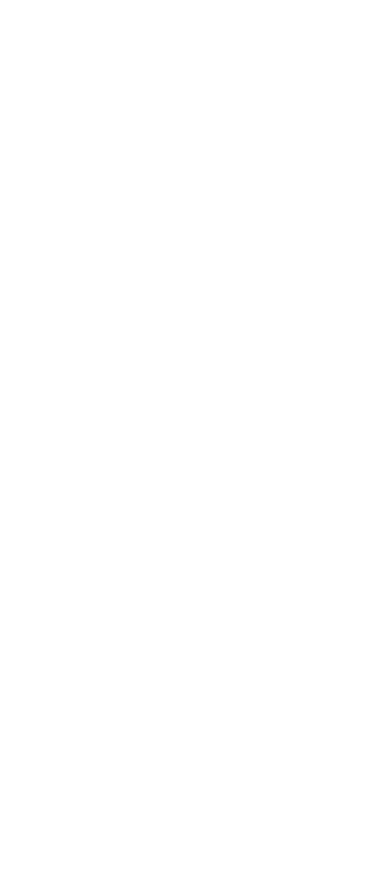 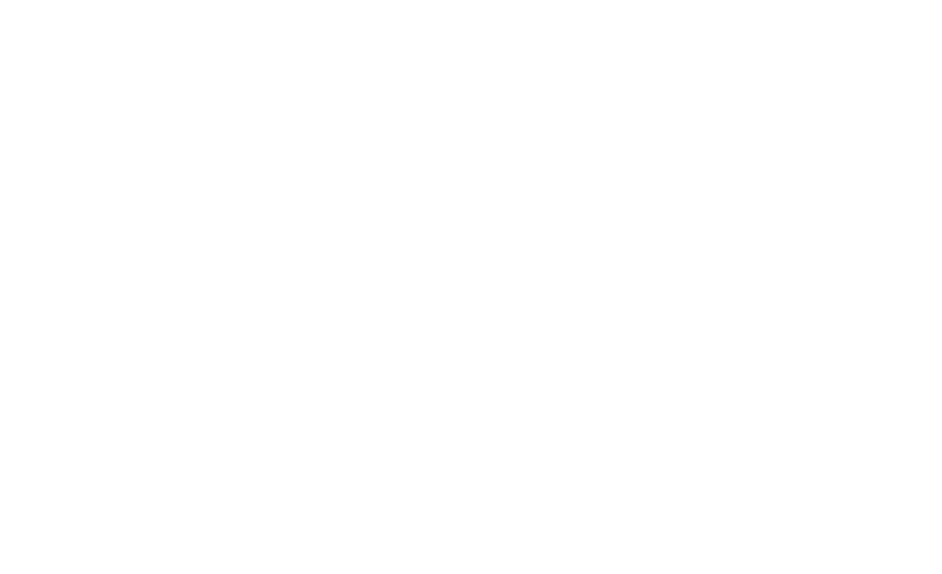 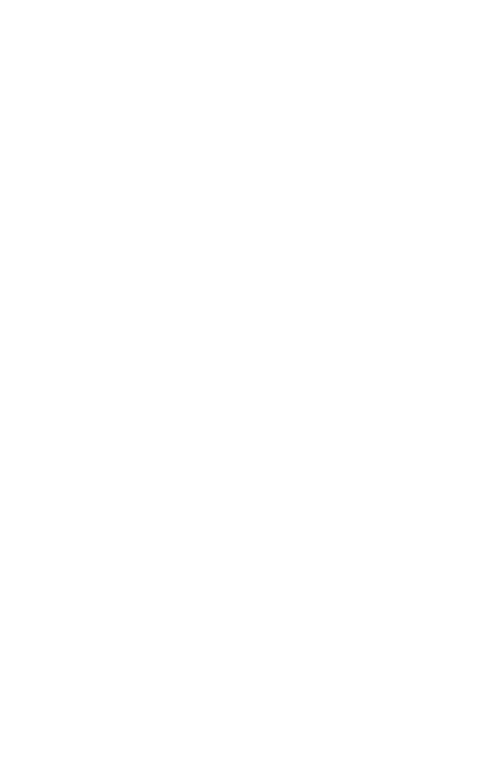 [Speaker Notes: Slide 9: (consider providing imagery and vid clips to reflect this ) – then replace this screen)]
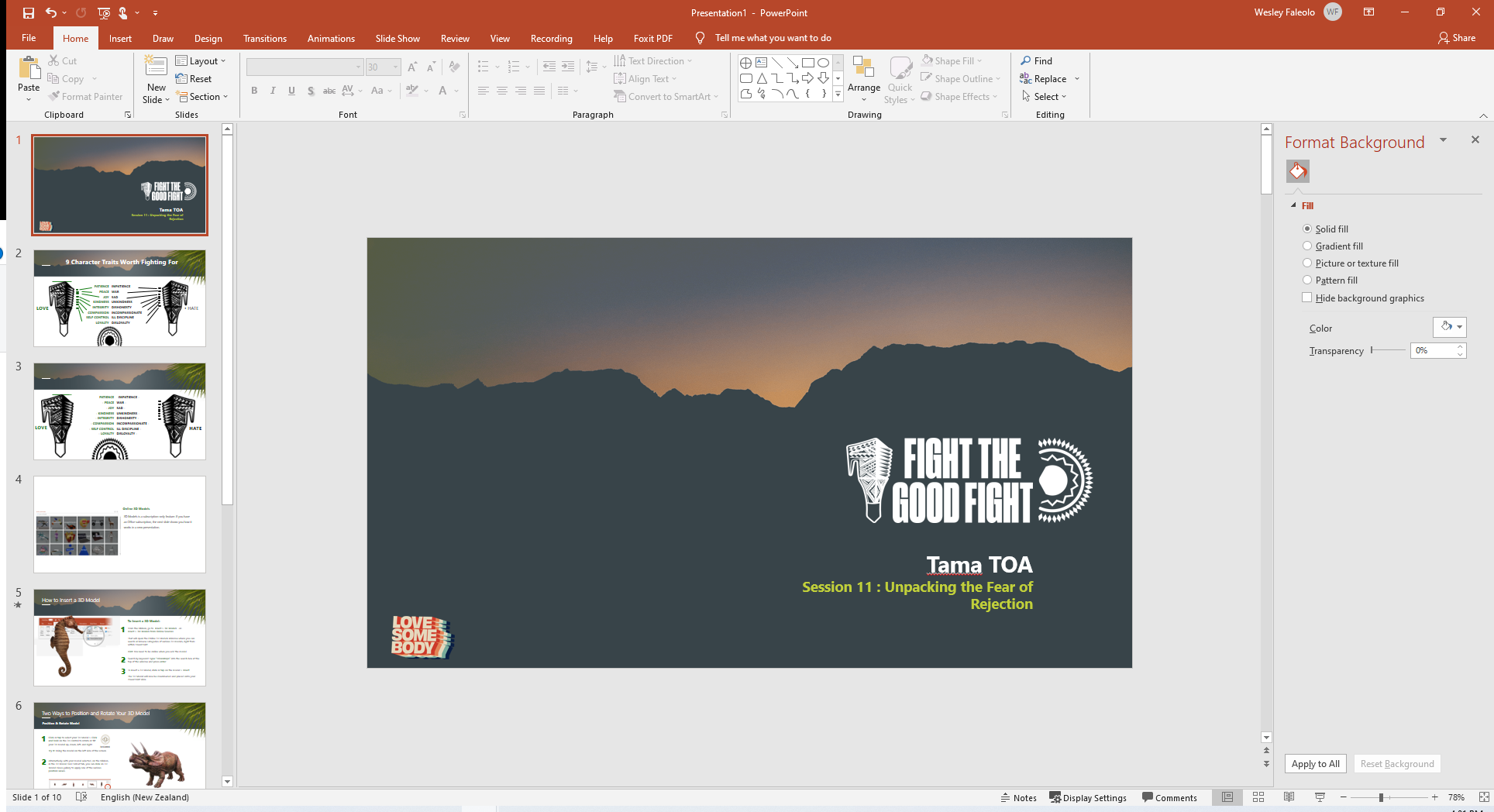 Who is in THE BATTLE?
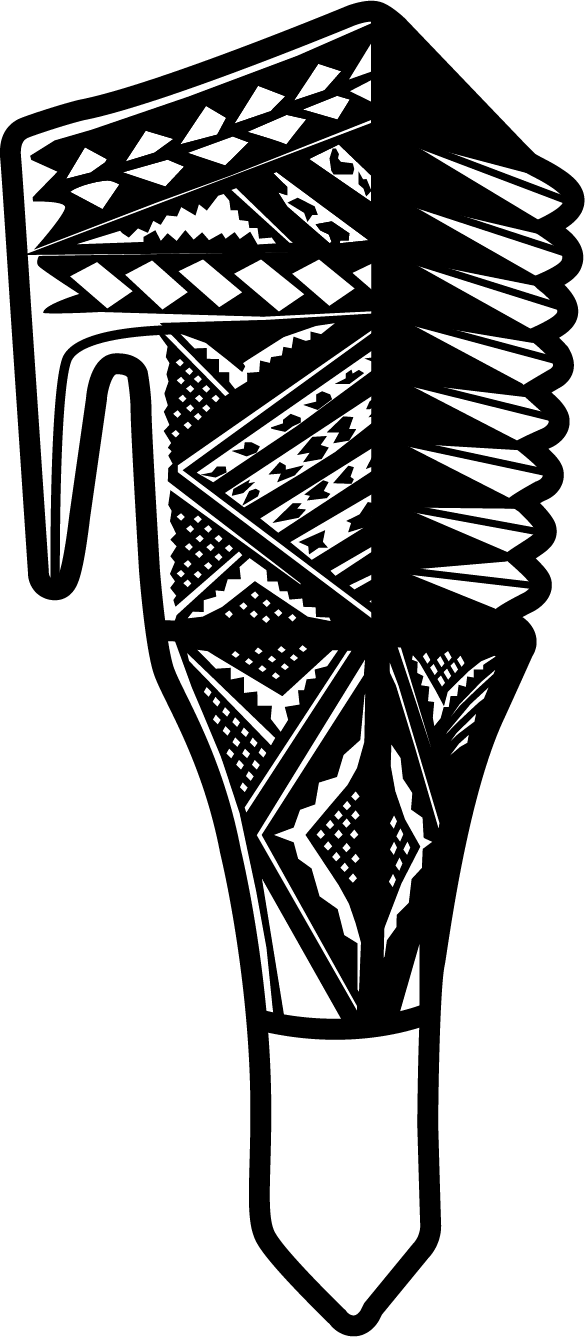 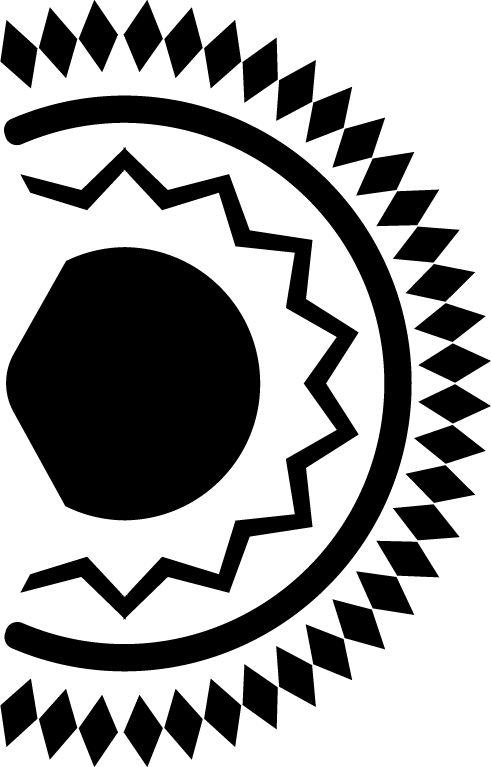 There is an old Native American story about two wolves. In this story, a chief is asked,‘Which of the two wolves would win if they battled each other?
 The good wolf or the badwolf?’
The chief answered, ‘The wolf you feed well will win the battle.
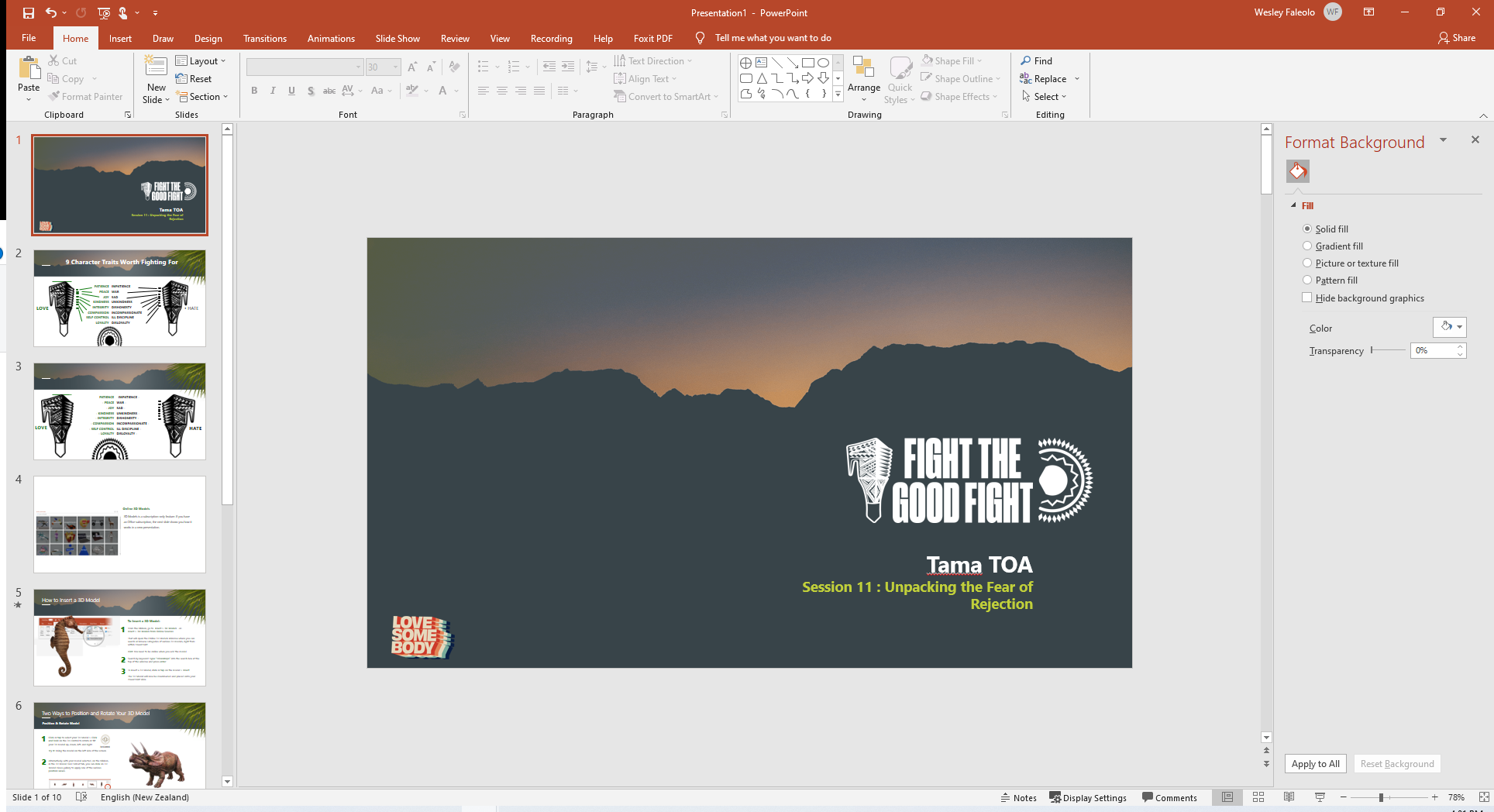 Session One:  7  of  9 Slides
COMPASSION
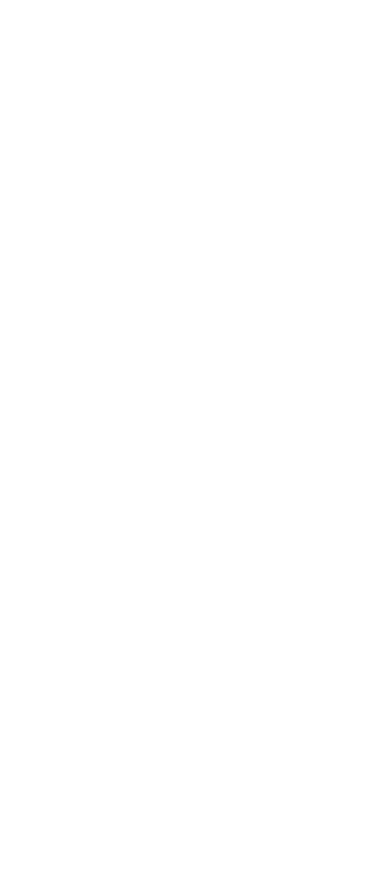 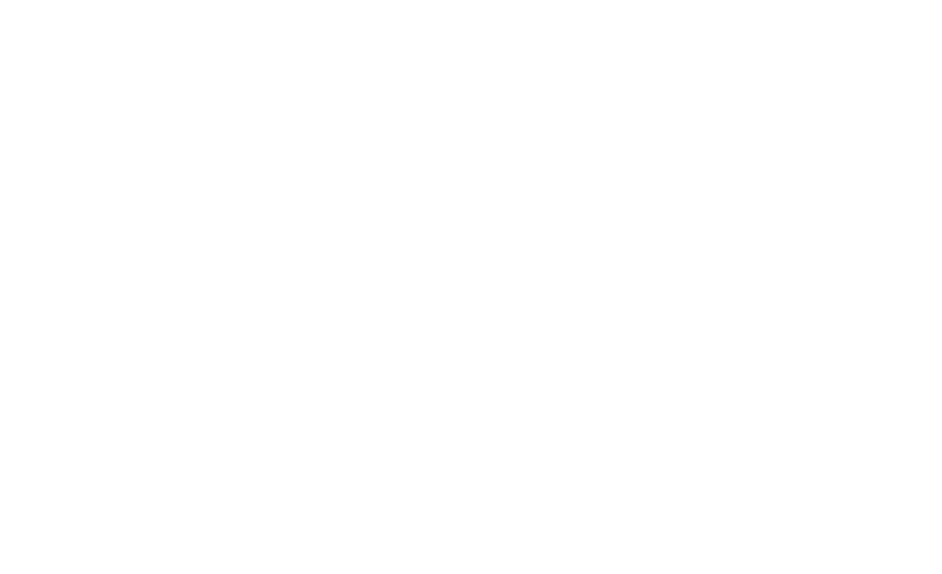 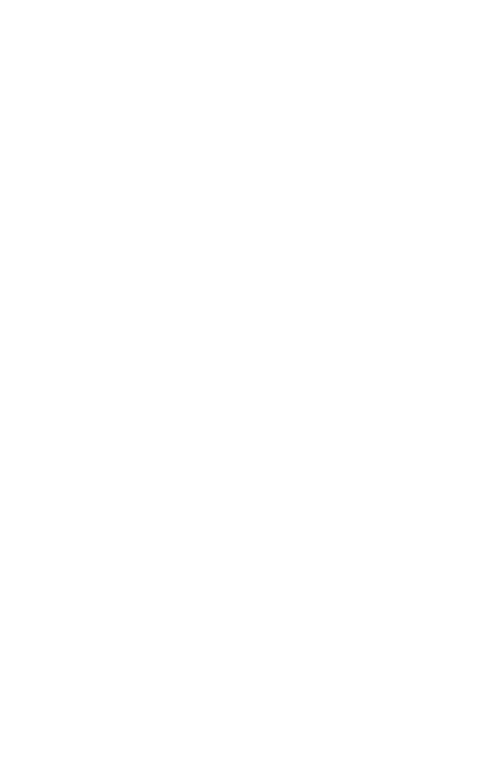 [Speaker Notes: Ask Students WHO will Win the Fight:

Everyone has a Good wolf and a Bad Wolf]
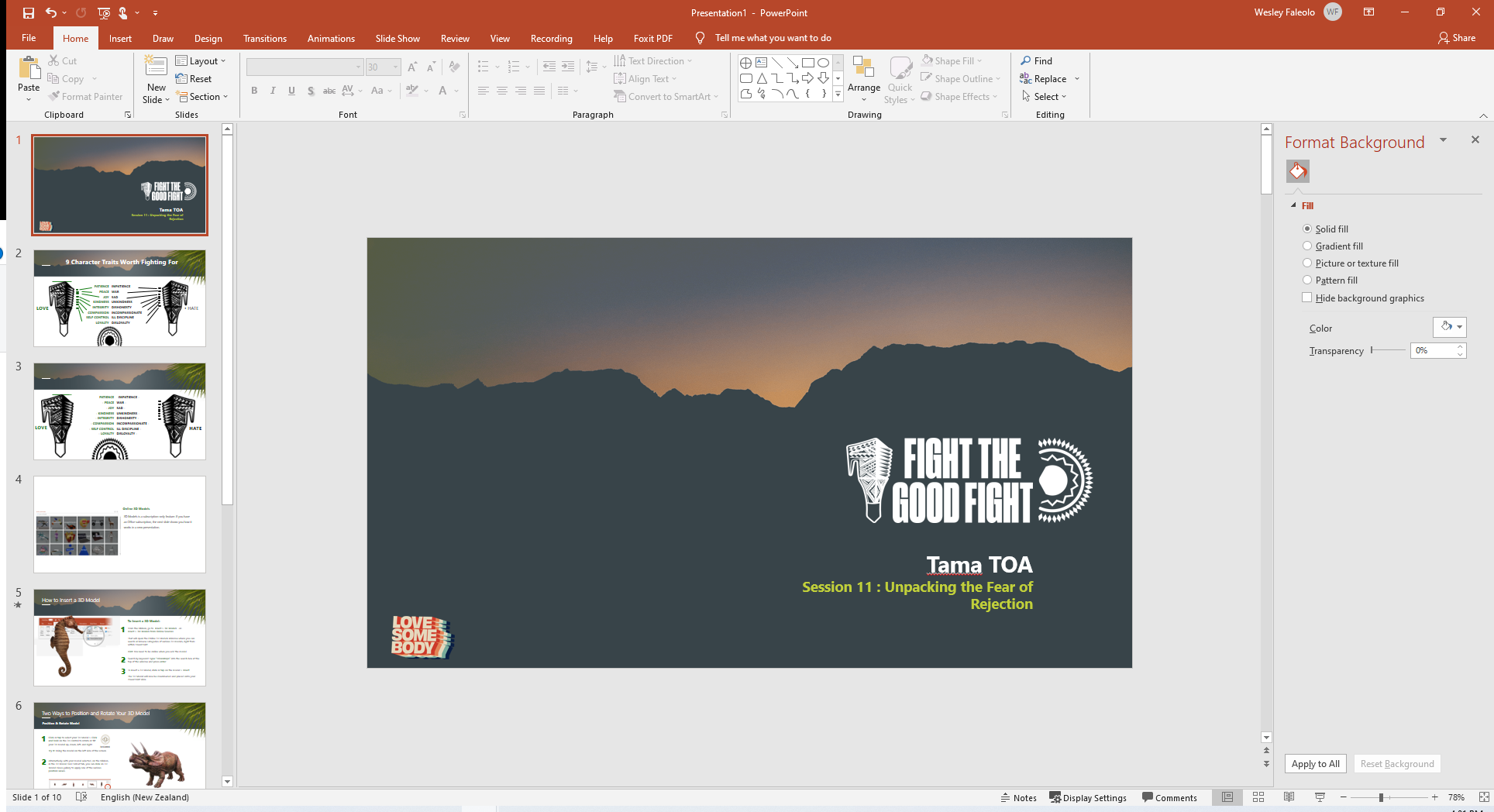 The BATTLE is REAL
ILLUSTRATION on HOW STRONG OUR MIND IS.
Placebo Effect – it’s the research from  giving a mentally challenged patient a sugar pill withno active properties in  the pill that will help him get better. The patient takes the  pill not knowing it has no effect ,believing it will heal him.  Their belief in turn, heals them.  
We have a POWERFUL MIND.
FOCUSING ON PROTECTING YOUR SLICE OF HEAVEN
IDENTIFY WAYS TO PROTECT OUR SLICE OF HEAVEN.
Session ONE: 8 of 9 Slides
[Speaker Notes: OUR NEXT SESSION TWO WILL IDENTIFY WHATS IN THE WAY]
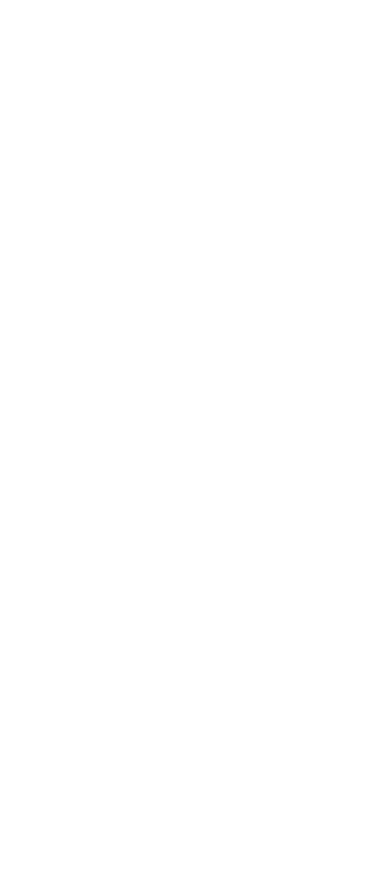 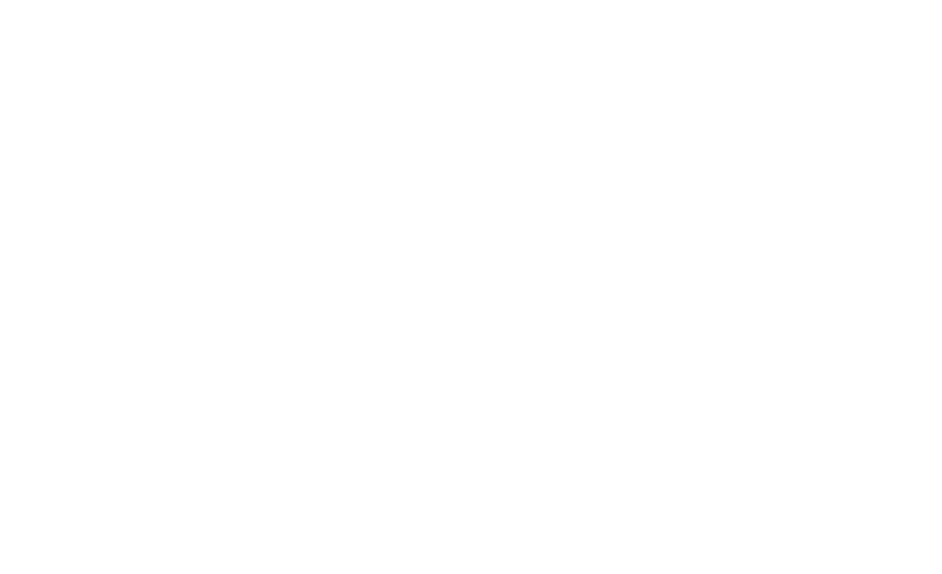 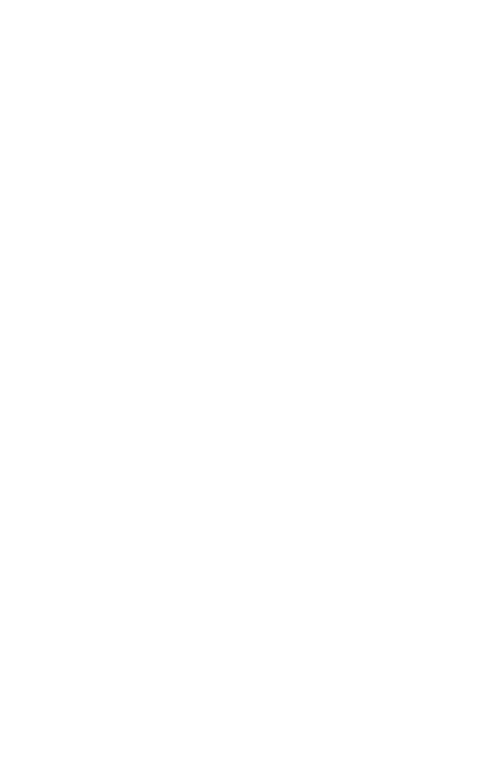 END OF SESSION ONE 
Building Resilience
Session One:  9 of  9 Slides
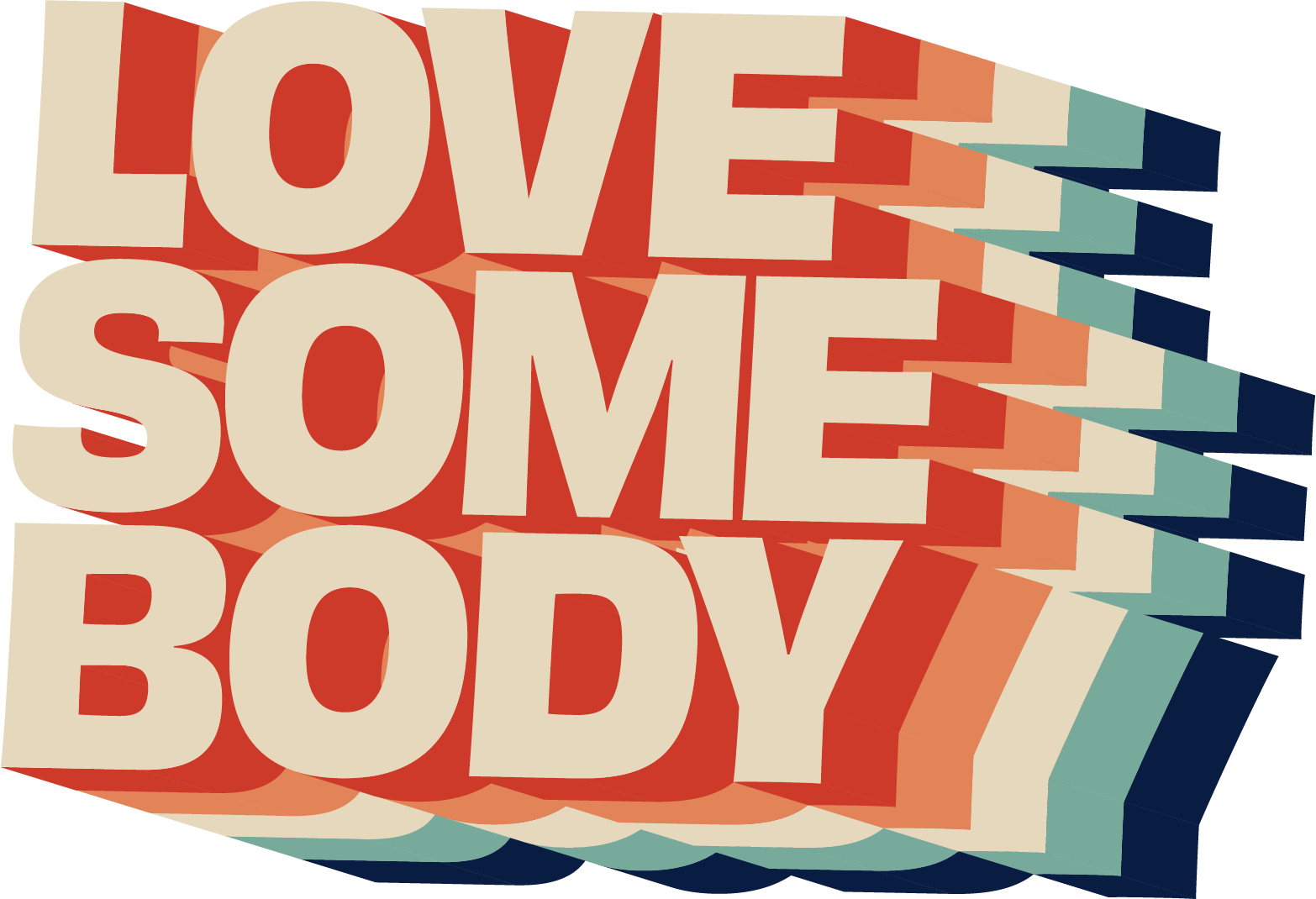